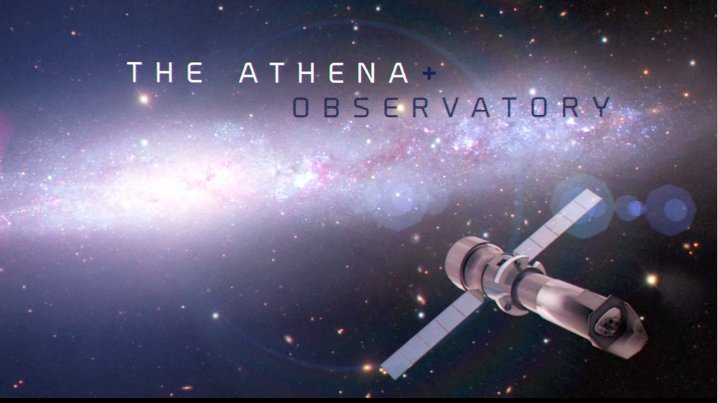 DePFET Development for the ATHENA Wide Field Imager
P. Lechner, R. Lehmann, J. Ninkovic, 
R. Richter, G. Schaller, J. Treis 
MPG Halbleiterlabor
A. Bähr, N. Meidinger, J. Müller-Seidlitz, 
W. Treberspurg
MPI für extraterrestrische Physik
20th International Workshop on DEPFET Detectors and Applications, Kloster Seeon, 12.05.2016
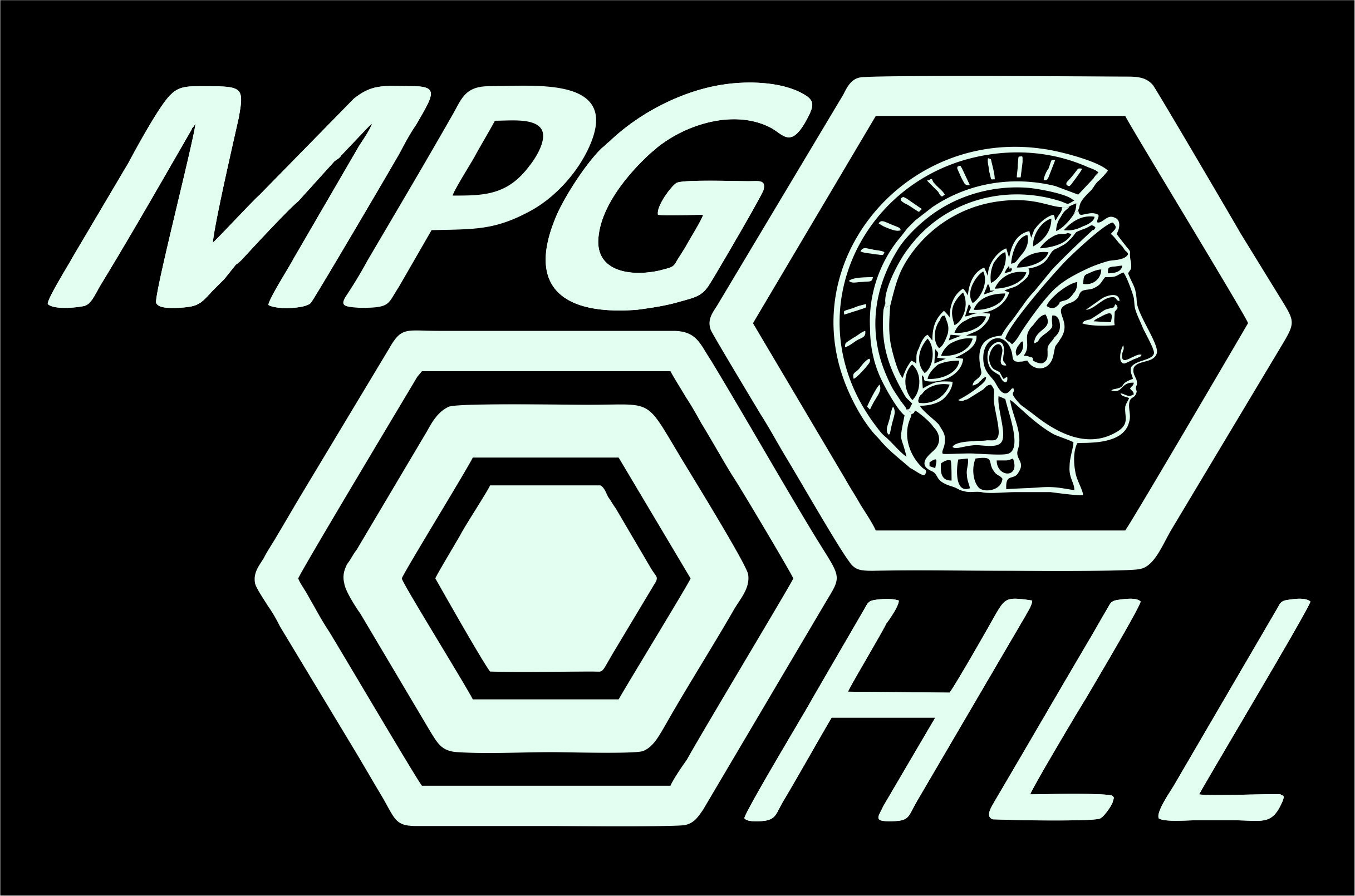 ATHENA Mission (Advanced Telescope for High ENergy Astrophysics)
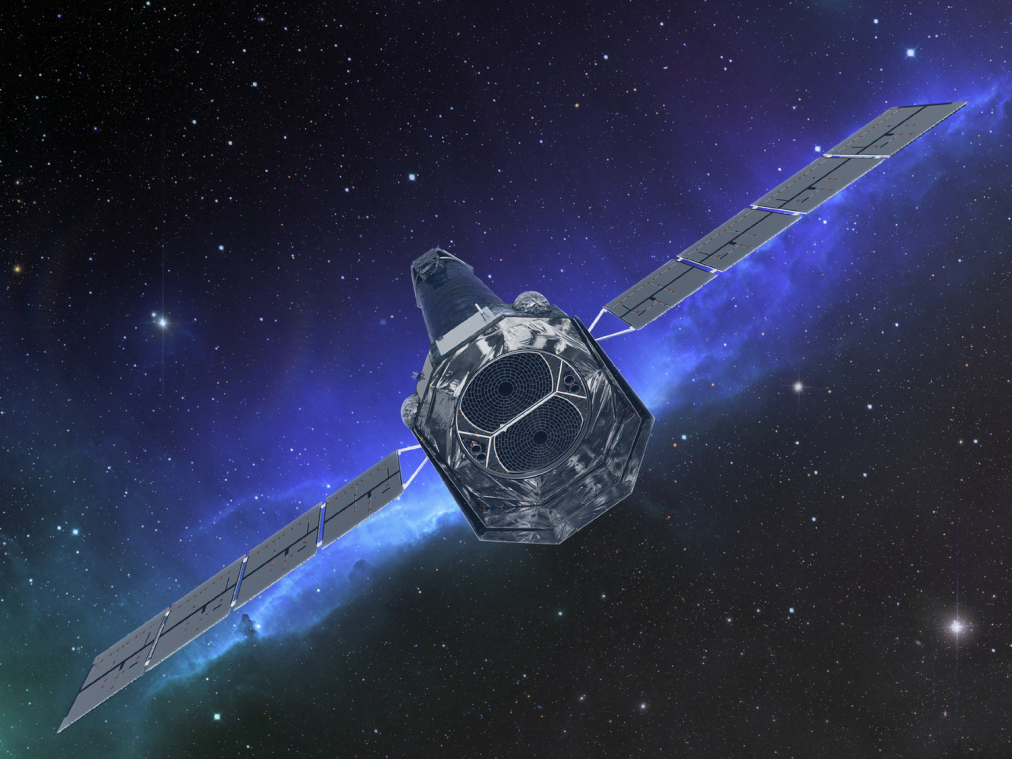 ESA mission
next large X-ray observatory
ESA's Cosmic Vision 2015–25 plan
2nd of three L-class missions
science targets
theme 'The Hot & Energetic Universe'	
formation of large scale structures
evolution of black holes
scenario
launch ~ 2028
Ariane 5 carrier
halo orbit around Lagrange point L2
design life time 5 y (+5 y)
300 observations per year
status
phase A (feasibilty study)
ATHENA spacecraft
artist's impression, ESA
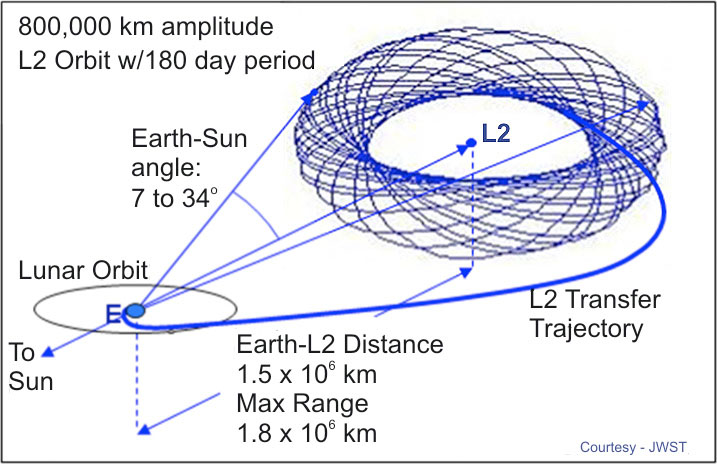 Peter Lechner  ▪  MPG Halbleiterlabor
2
Spacecraft
optics module
Wolter-I Si pore optics
effective area	2 	m² @ 1 keV
field of view	40 	arcmin
angular resolution	5 	arcsec HEW
focal length 	12 	m


instrument module
moveable platform
X-ray Integral Field Unit (X-IFU)
cryogenic transition edge sensor 
highest resolution (2.5 eV @ 6 keV)
field of view 	5 arcmin
pixels 	3840 x (250 µm )
energy range 	0.3 … 10 keV
temperature 	< 100 mK
Wide Field Imager (WFI)
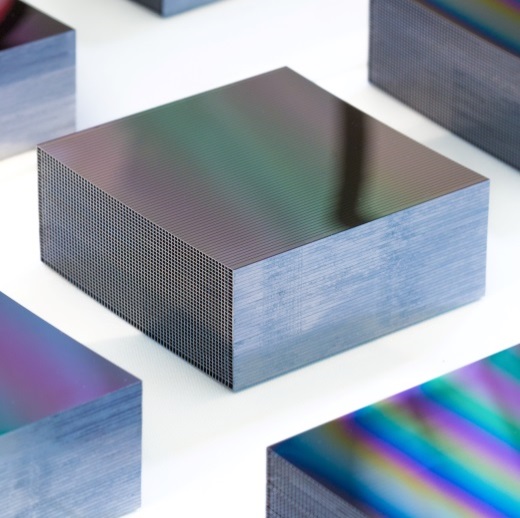 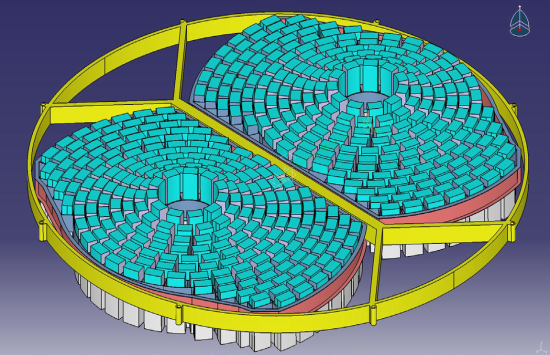 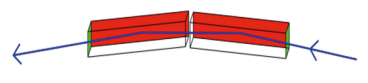 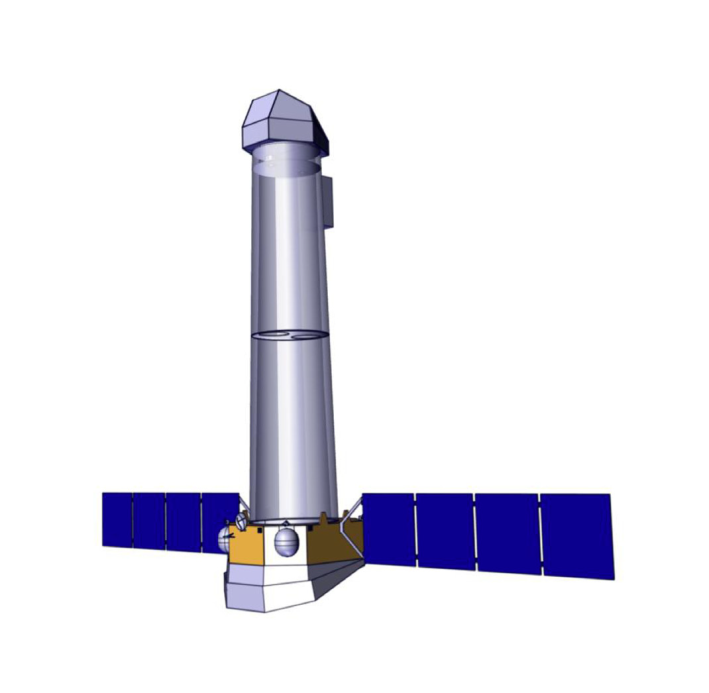 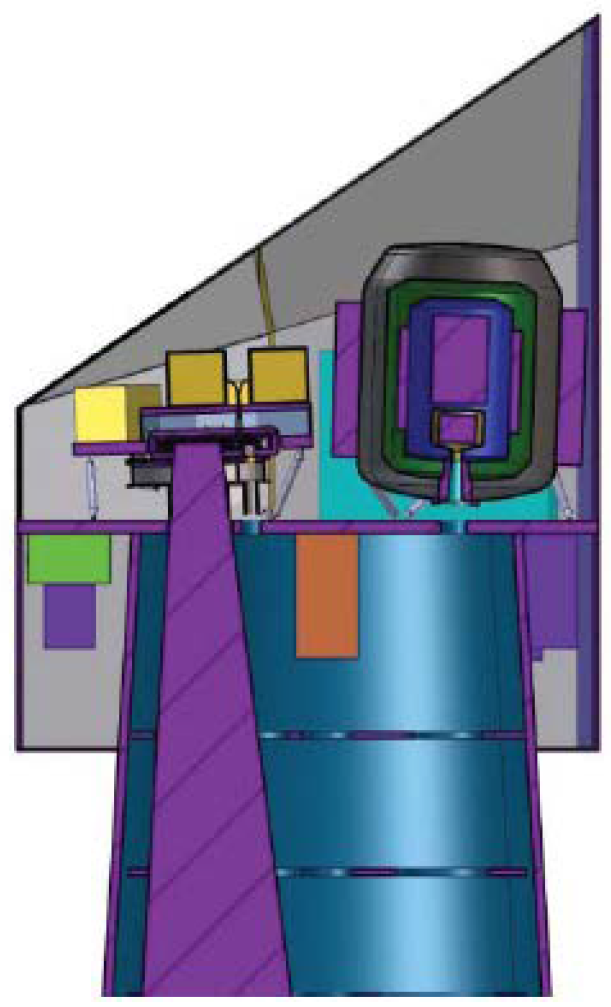 X-IFU
WFI
Peter Lechner  ▪  MPG Halbleiterlabor
3
ATHENA Wide Field Imager
X-ray imaging spectrometer with spectral, position and time resolution
specifications
science drivers
WFI parameters
angular resolution 
		≤ 5 arcsec
		< 0.3 mm
point source
sensitivity
pixel size 
		130 µm 
combination of 

large-area detector














high-rate detector
field of view 
		≥ 40 arcmin
	 	≥ 14 cm Ø
pile-up limit
survey power
format 
		1024 x 1024 pixels
		14 x 14 cm²
row / frame time
	 	≤ 10 µsec / 5 msec
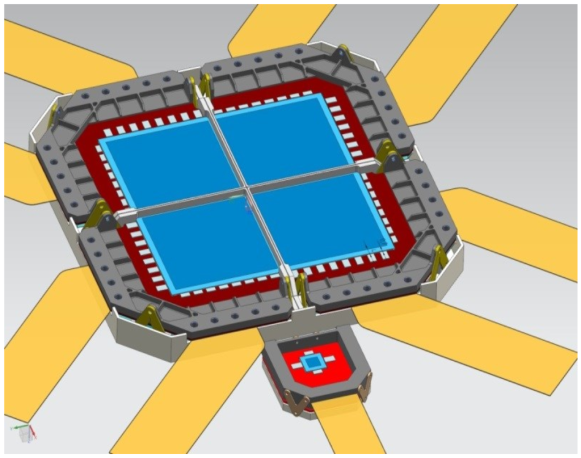 line spectroscopy
energy resolution 
		150 keV @ 6 keV
low electronic noise 
		≤ 10 el. ENC
quantum 
efficiency
energy range 
		0.1 … 15 keV
thin entrance window
thickness 450 µm
position out of focus
		~ 35 mm
		4 mm PSF
frame time
	 ≤ 80 µsec
light-curve of bright
point sources
transients
rate capability (1 Crab*)
		throughput > 90 %
	pile-up < 1 %
time resolution
* 1 Crab ≈ 105 cps
Peter Lechner  ▪  MPG Halbleiterlabor
4
Large Area Detector
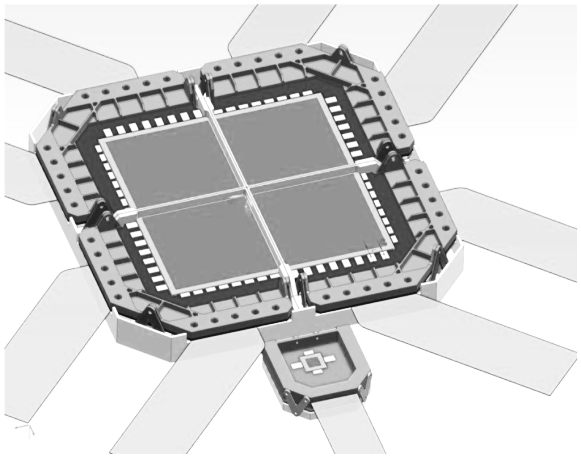 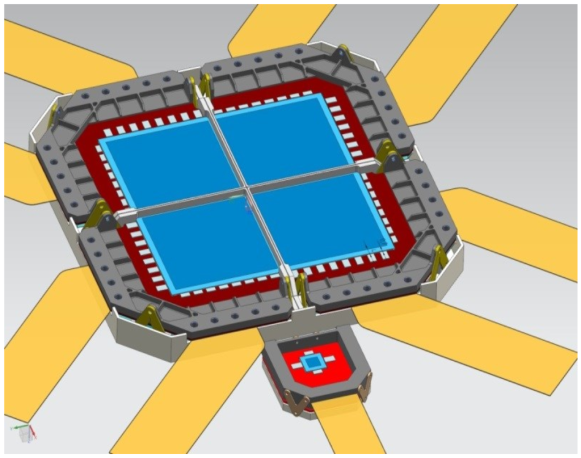 Peter Lechner  ▪  MPG Halbleiterlabor
5
DePFET
Depleted P-channel 
Field Effect Transistor
Depleted P-channel Field Effect Transistor
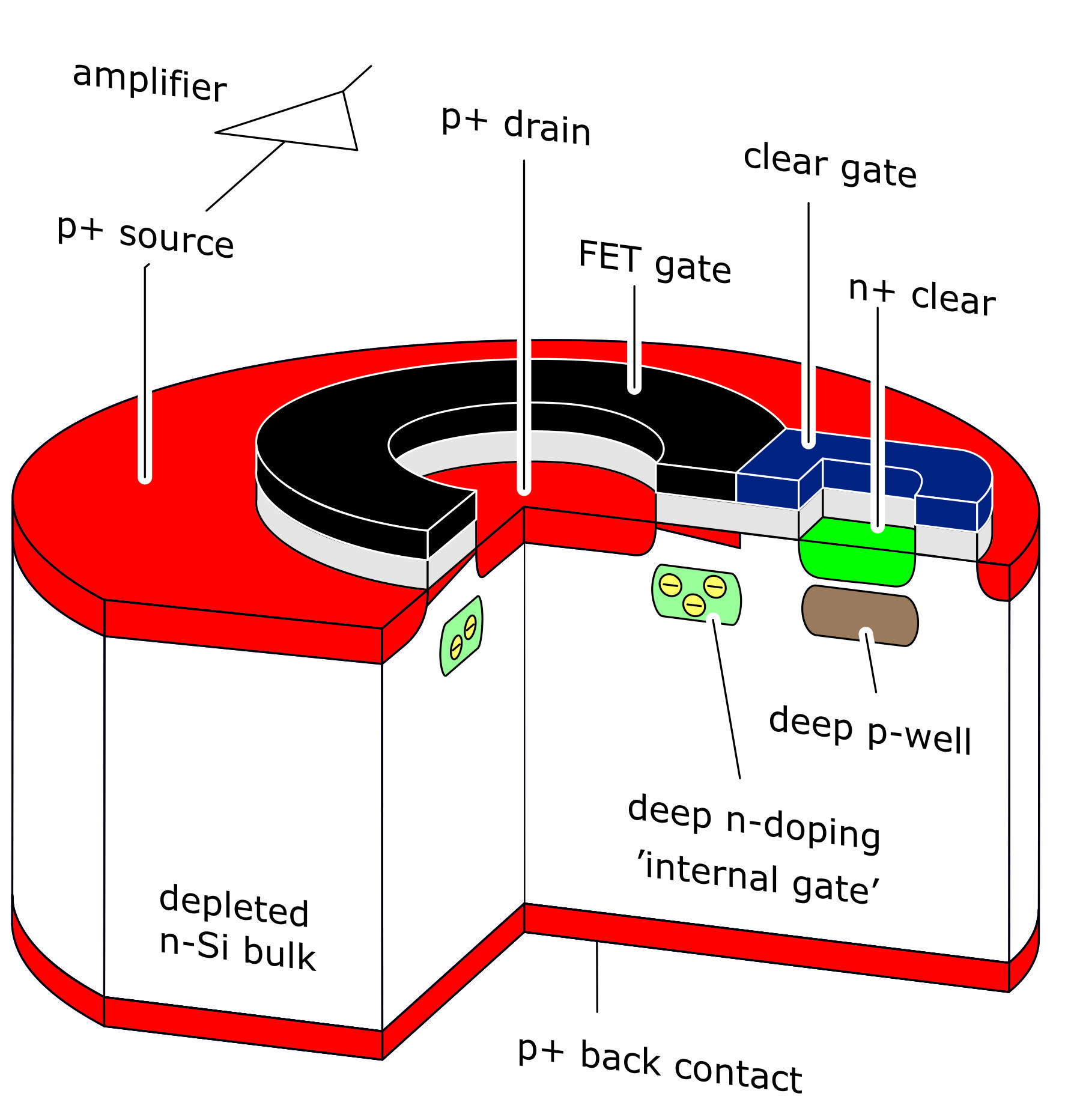 principle
p-FET on depleted n-bulk
signal charge collected in potential minimum below FET channel
transistor current modulation (~ 300 pA/el.)
unit cell of an Active Pixel Sensor
X-ray imaging spectroscopy
combined function of sensor & amplifier
low capacitance (20 fF) and noise
signal = full – empty internal gate
charge storage capability
non-destructive readout
backside illuminated, fully depleted
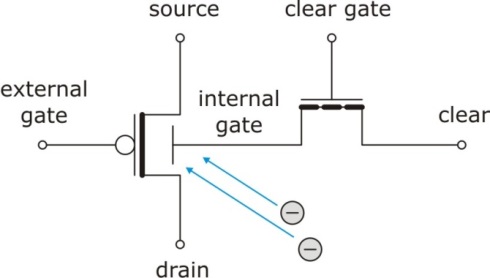 DePFET equivalent circuit
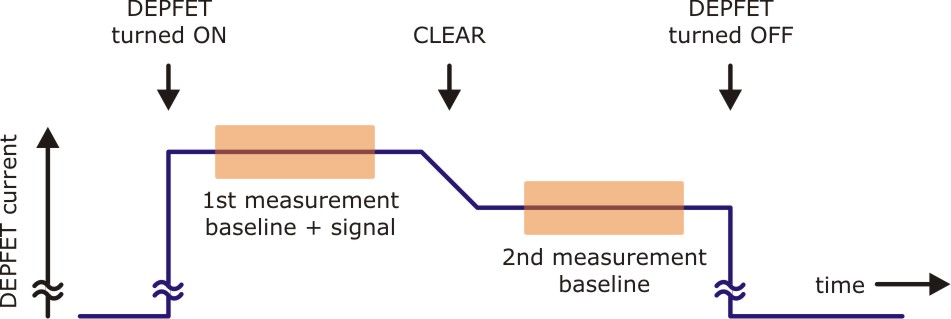 DePFET readout sequence
Peter Lechner  ▪  MPG Halbleiterlabor
6
DePFET
Depleted P-channel 
Field Effect Transistor
Depleted P-channel Field Effect Transistor
3D device simulation (POSEIDON)
integration	   DePFET current off
readout	   DePFET current on
reset	   clear structure active
matrix organisation
common bulk & back contact
   thin homogeneous entrance window
	   fill factor 100 %
row connection of gate, clear, cleargate
column connection of r/o nodes (drain/source)
	individually addressable pixels
	windowing option








rolling shutter operation
one active row
all other pixels turned off
	   minimum power consumption
column parallel  processing
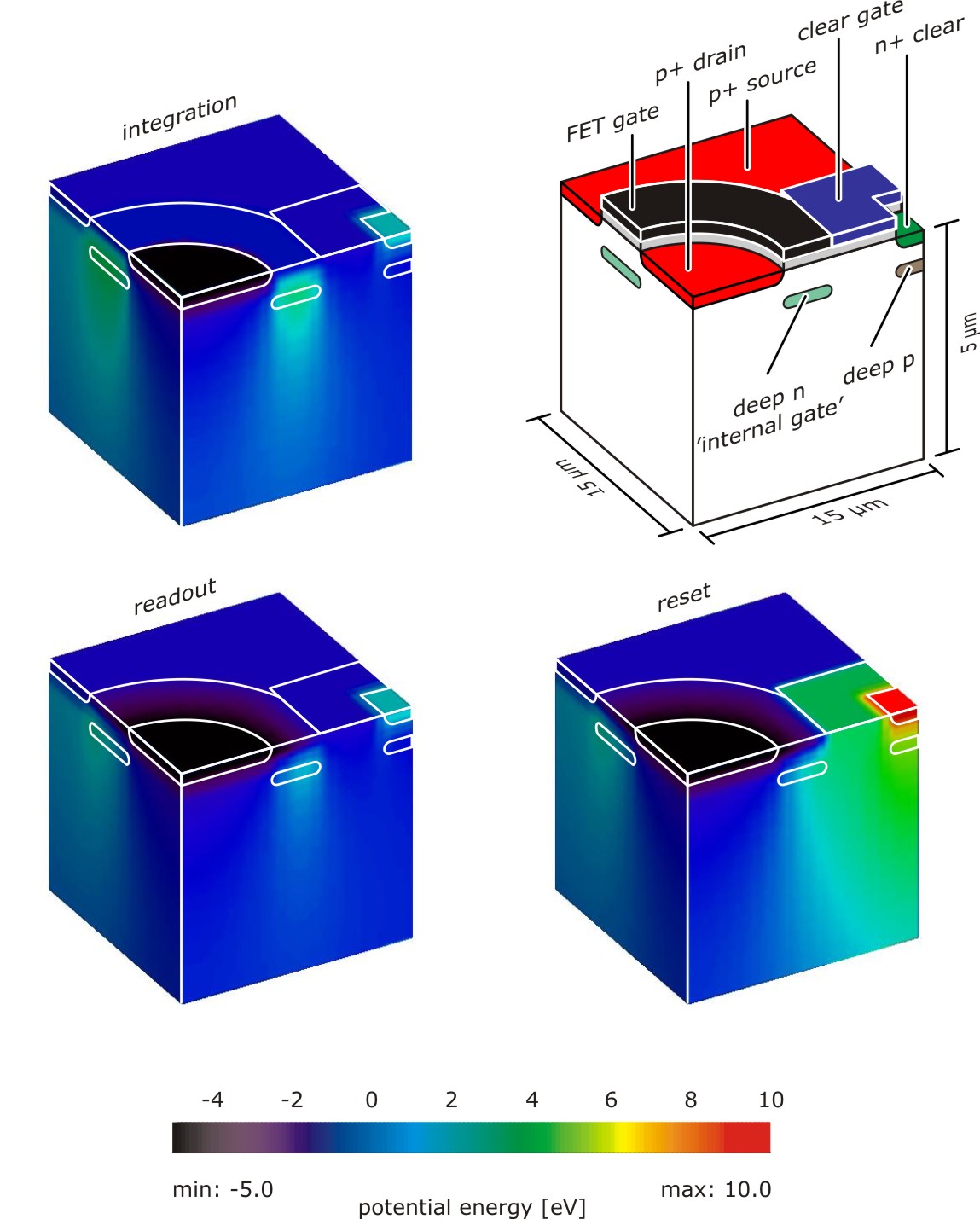 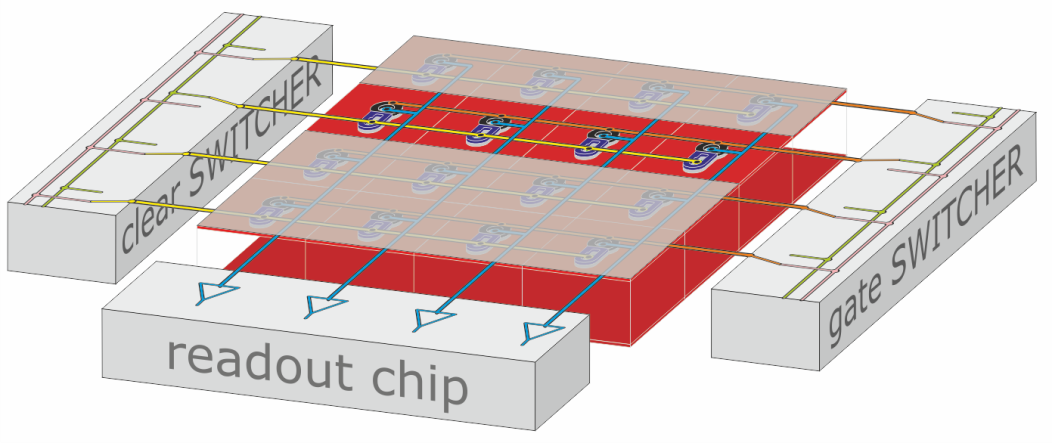 Peter Lechner  ▪  MPG Halbleiterlabor
7
Focal Plane
4 independent & identical quadrants
format 4 x 512 x 512 
pixel size 130 µm  
sensitive area 4 x (6.7 cm)²
two-side buttable DePFET-APS
front-end electronics
new SWITCHER-A (3 ports/channel)
VERITAS readout ASIC 
thermal decoupling
DePFET 	@ -60 … -80 °C
front-end 	@ -20 °C
support structure  ~ 7 mm insensitive gap

observation mode
gap compensation
Lissajous dithering pattern
5 arcmin amplitude
simulation by MPE
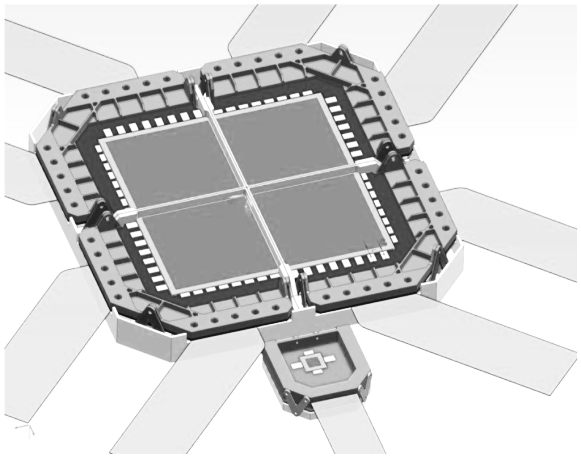 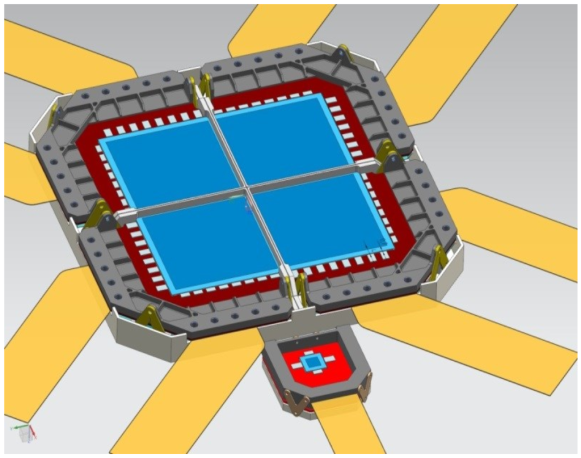 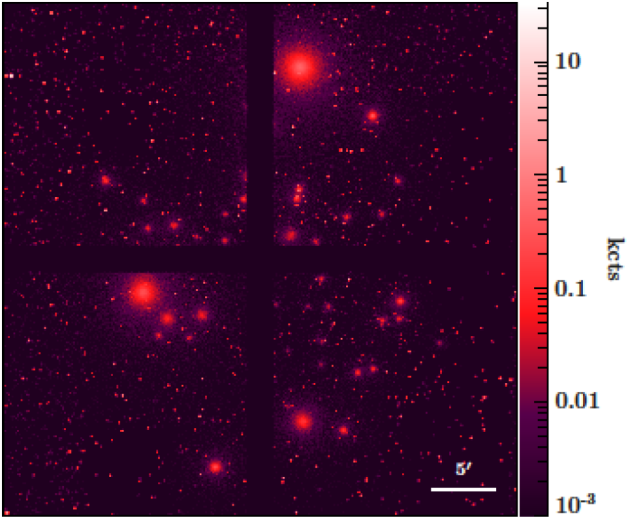 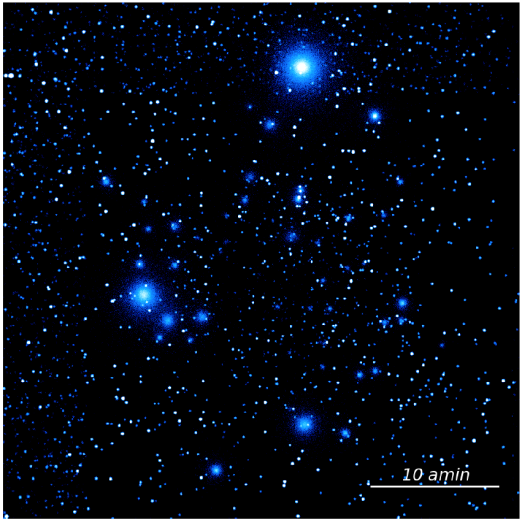 Peter Lechner  ▪  MPG Halbleiterlabor
8
XEUS & IXO Wide Field Imager Prototypes
Depleted P-channel 
Field Effect Transistor
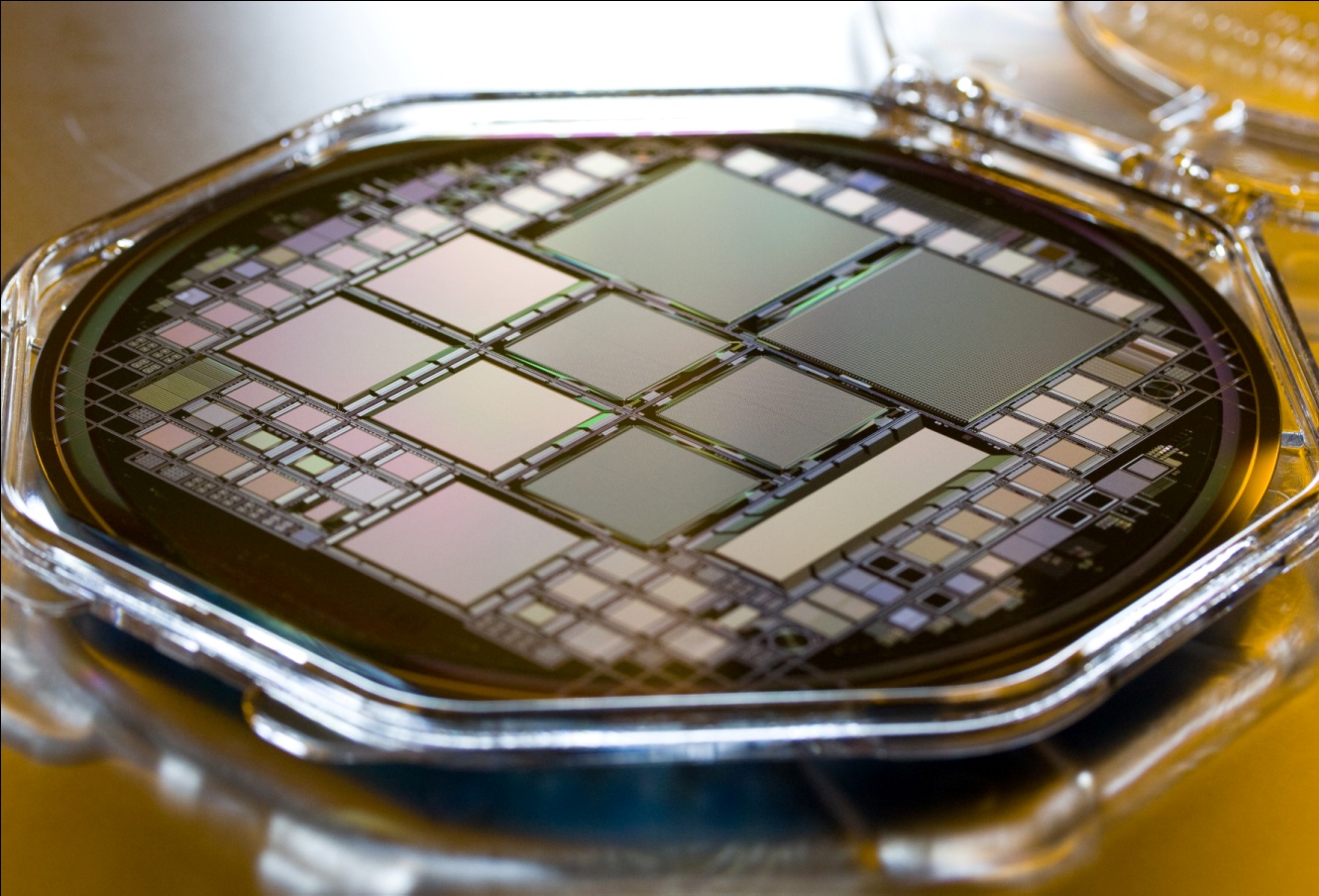 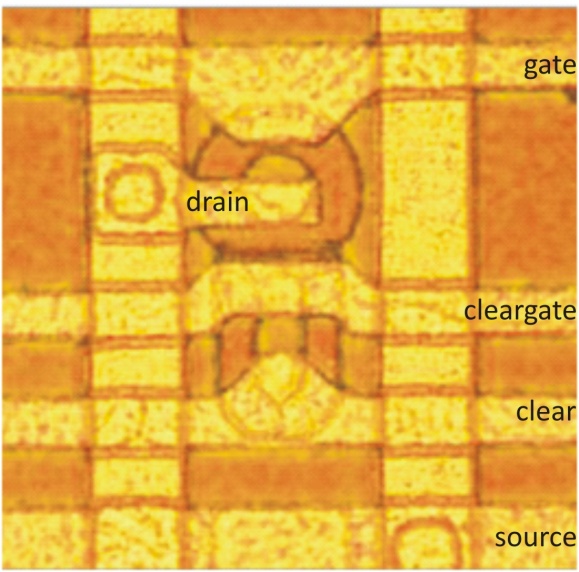 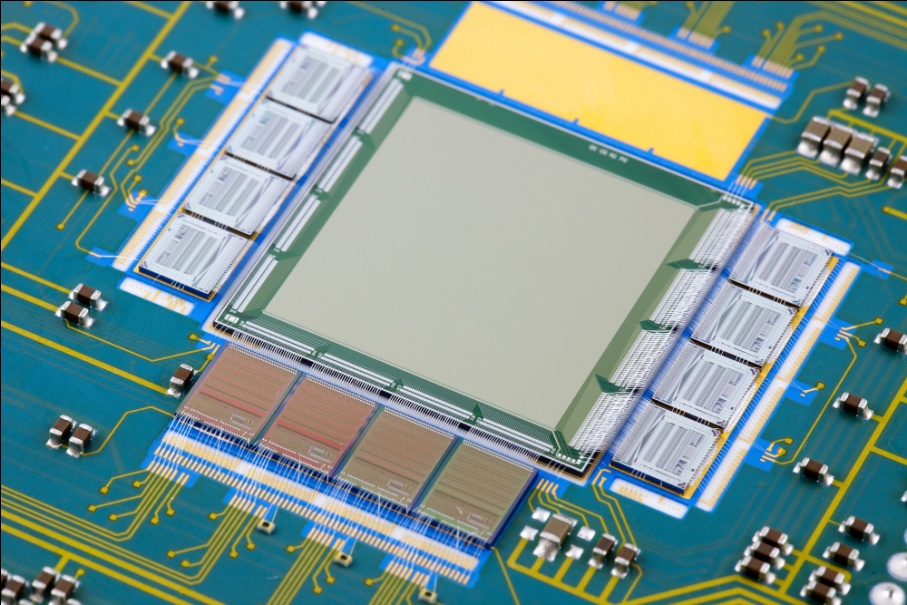 prototype test
format 	256 x 256 pixels
area	1.92 x 1.92 cm²
pixel 	75 µm 
readout	6 µsec / row
		1.5 msec /frame
temp	-5 °C (!)
resolution	127 eV (singles)
		140 eV (all)
σ (gain, noise, offset) ~ %
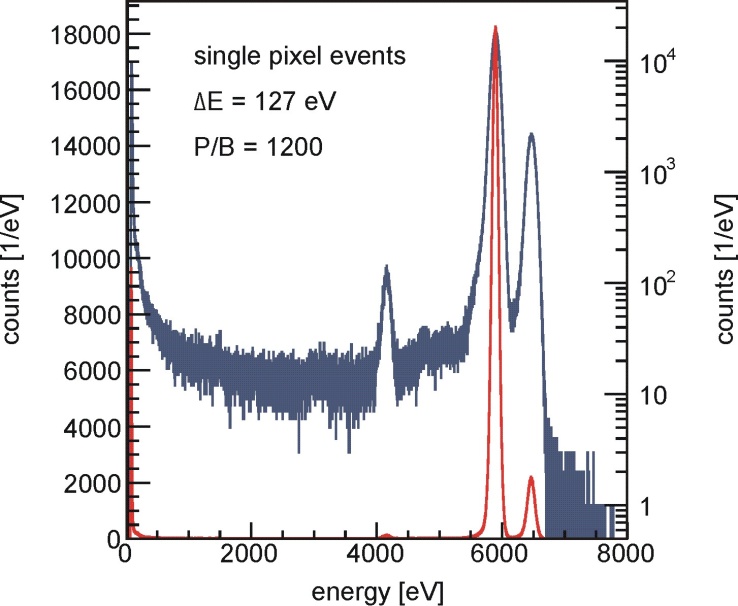 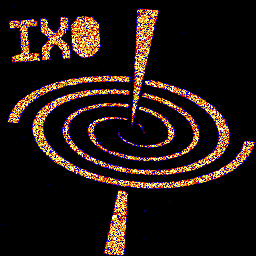 shadow image,
measurement by
Aline Meuris
Peter Lechner  ▪  MPG Halbleiterlabor
9
BepiColombo MIXS
Depleted P-channel 
Field Effect Transistor
Mercury Imaging X-ray Spectrometer
Macro Pixel Sensor
DePFET + Si Drift Detector
area	1.92 x 1.92 cm²
pixel 	300 µm 
split frame readout
source follower (ASTEROID)
2 instruments:
MIXS-C (Collimator) 
   wide field (5°)
MIXS-T (Telescope) 
   precision mapping < 500 m
status
fully space qualified
spacecraft integration
jan17	launch
jan24	Mercury orbit
mission lifetime 1 (+ 1) year
microphotograph of pixel structure
MIXS sensor die
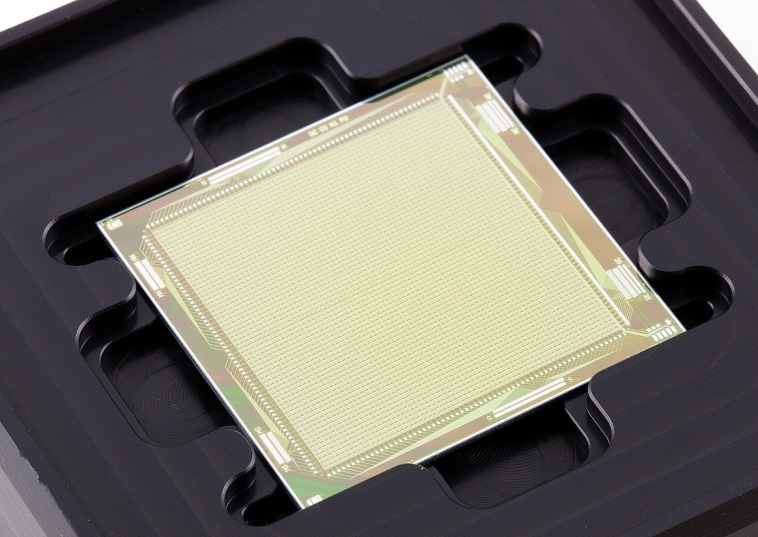 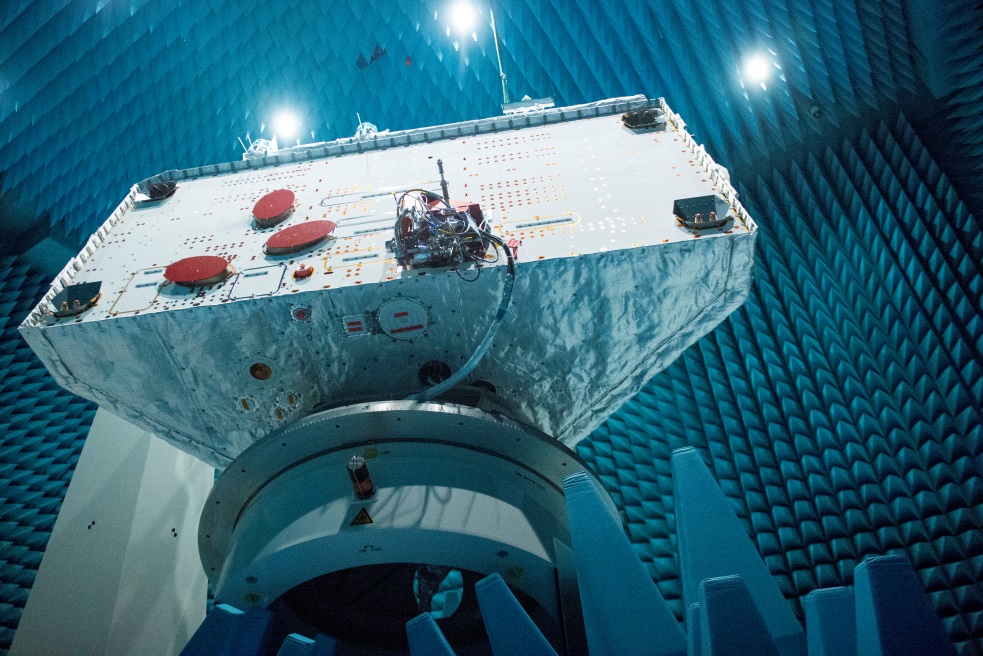 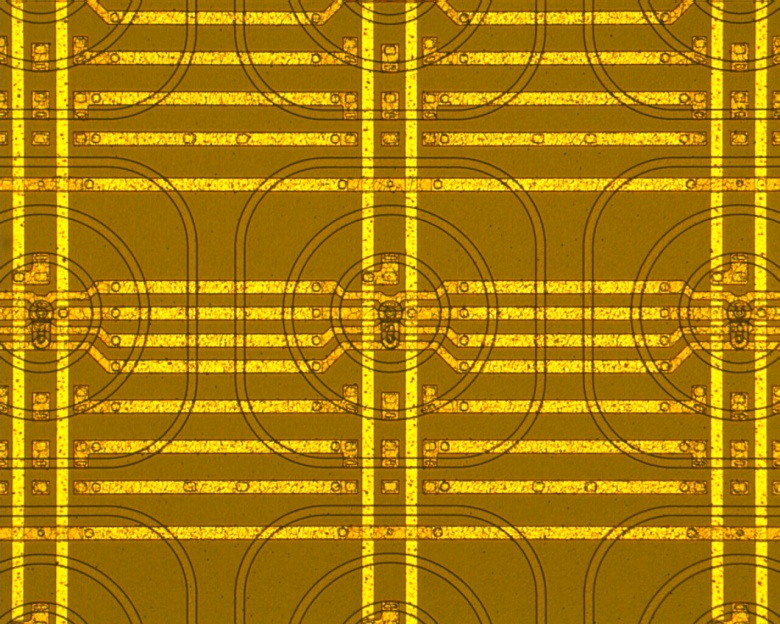 1.92 cm
300 µm
planetary orbiter in electromagnetic test facility @ ESTEC
Peter Lechner  ▪  MPG Halbleiterlabor
10
1st Prototype Production
2 objectives


operation of large-scale pixel detectors
	formats representative for flight devices
	homogeneity over large area
	effect of long signal and supply lines


DePFET evolution
64 x 64 test vehicle
  variations in layout
  variations in technology
  variations in readout
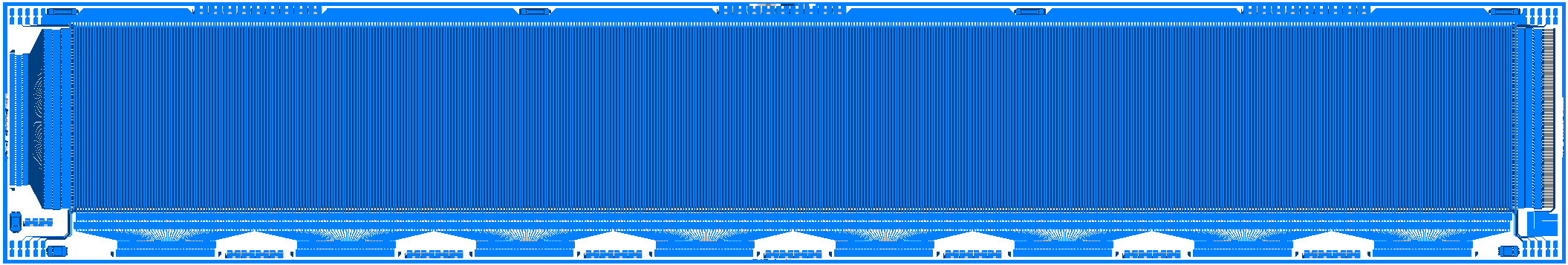 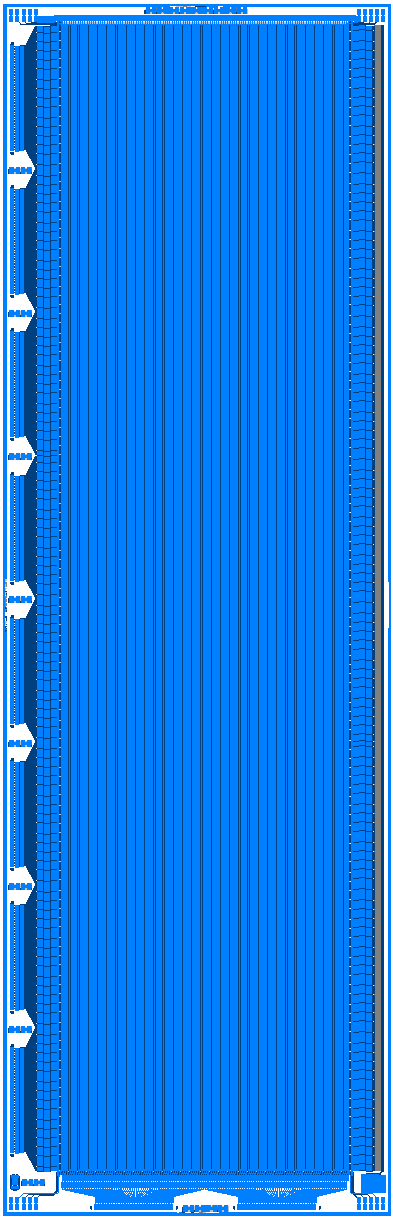 full width
512 x 64
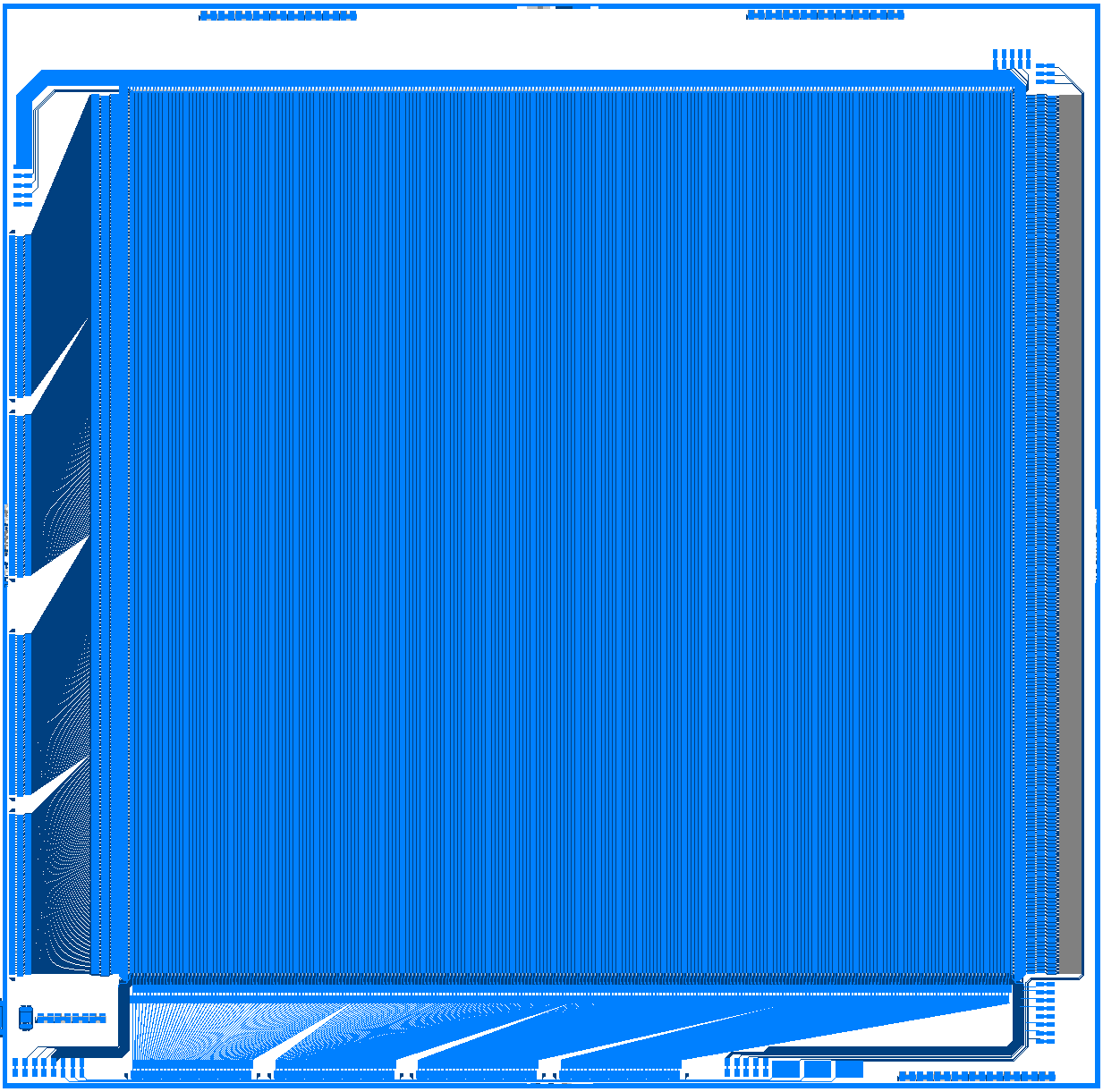 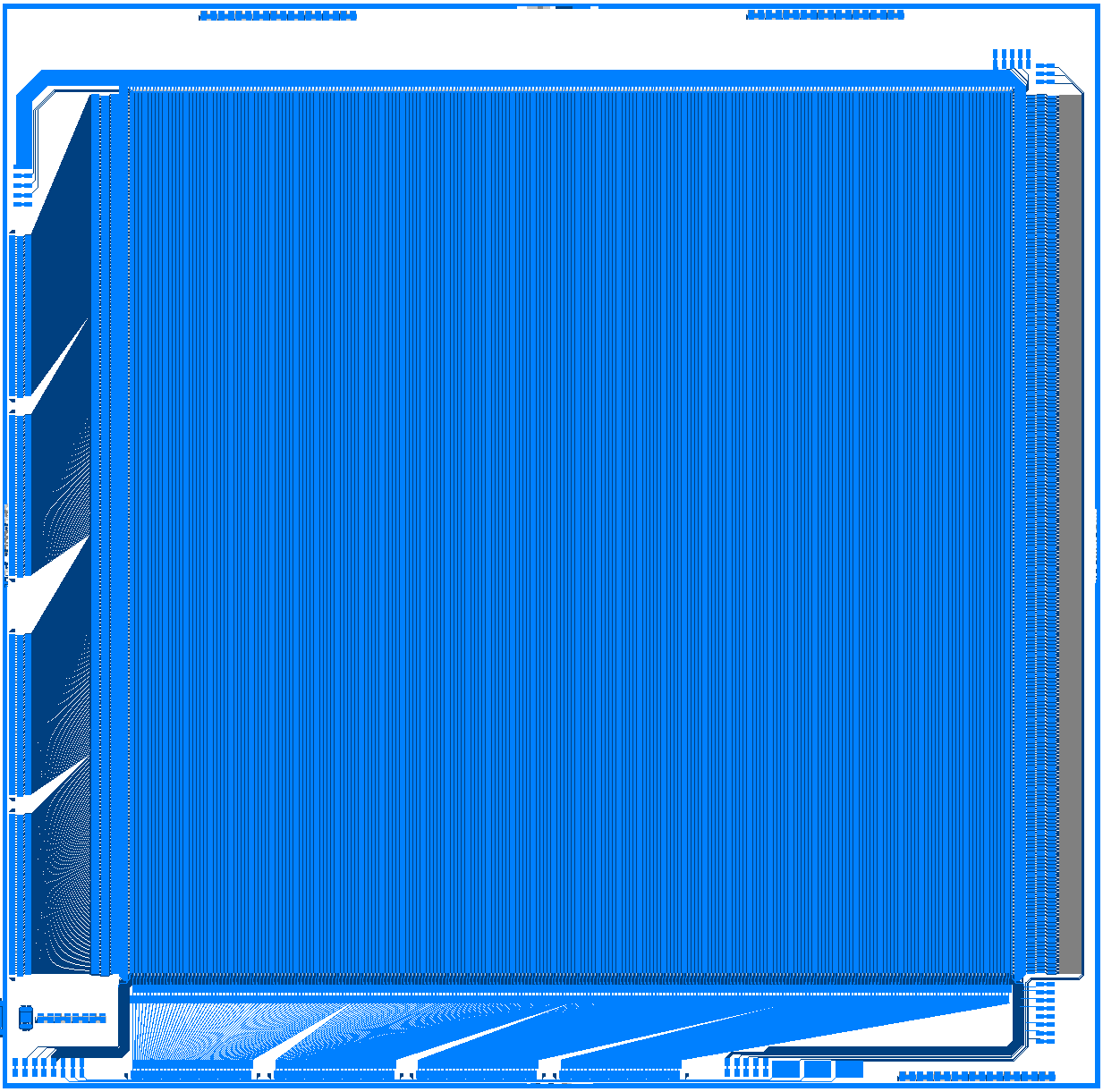 quarter
256 x 256
full height
128 x 512
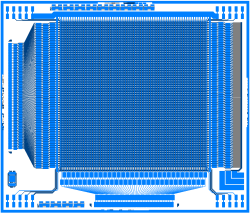 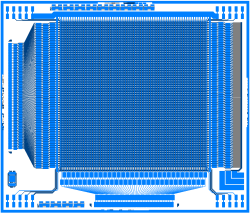 prototype
64 x 64
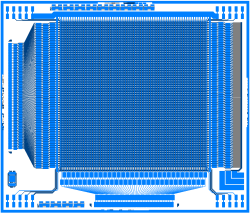 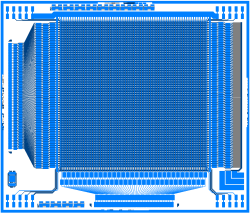 Peter Lechner  ▪  MPG Halbleiterlabor
11
Layout Variation
gate shape
circular, closed











 	standard spectroscopy device so far
 	compact design, minimum polySi1/2 overlap
	gate geometry not scalable
	long clear time
50/50 share of both versions
many flavours with modified details, based on 64 x 64 format
linear, open











	small gate dimensions possible
	efficient double-sided clear
 	less experience in spectroscopy
 	complex on-chip wiring
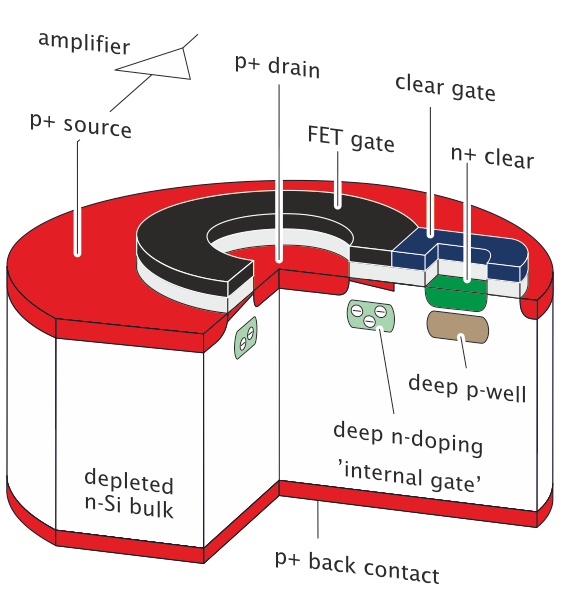 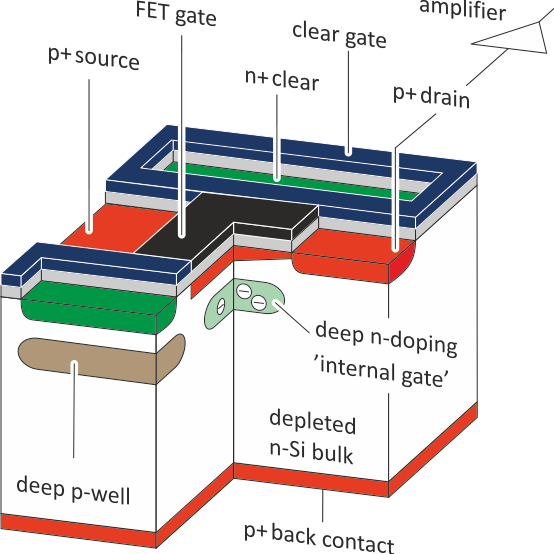 Peter Lechner  ▪  MPG Halbleiterlabor
12
Layout Variation
DePFET with internal storage (InfiniPix)
design similarity to linear gate DePFET






measured performance
32 x 32 prototype matrix
energy resolution (FWHM @ 5.9 keV)
124 eV  (single pixel events)
128 eV  (all valid patterns)
peak / background ratio
6500
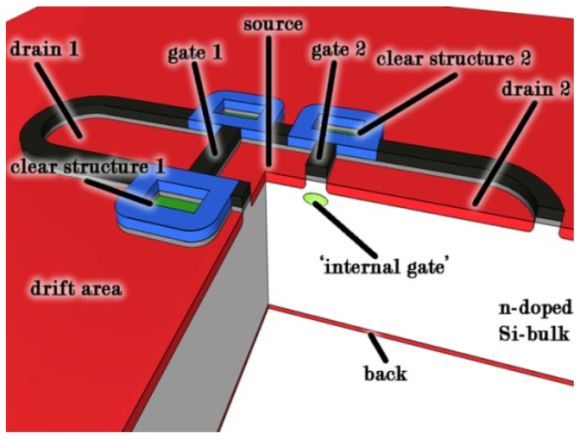 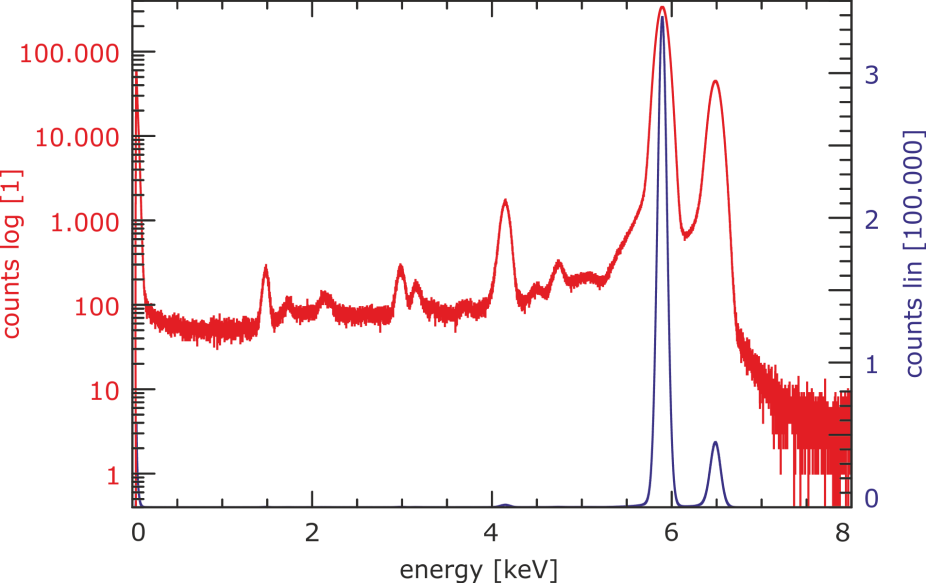 A. Bähr
measurement by
J. Müller-Seidlitz / MPE
Peter Lechner  ▪  MPG Halbleiterlabor
13
Technology Variation
 	convenient process technology
	all implantations self-aligned w.r.t. polySi
 	freedom in choice of operation parameters
 	radiation hardness
gate oxide thickness 





 	heritage, standard so far	
XEUS, Simbol-X, IXO, BepiColombo MIXS
 	amplification
according to basic DePFET model
 	


confirmed by experiment


50/50 share of wafers
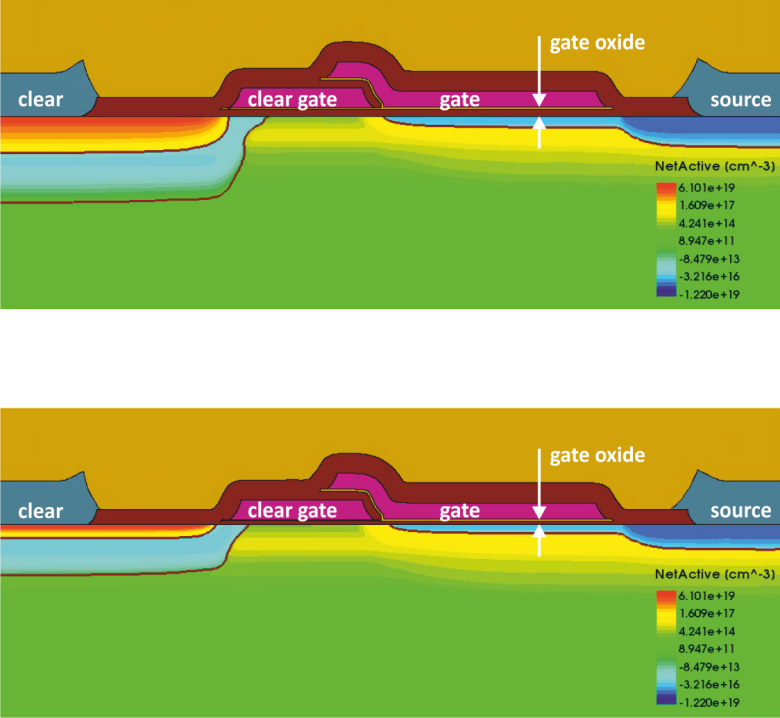 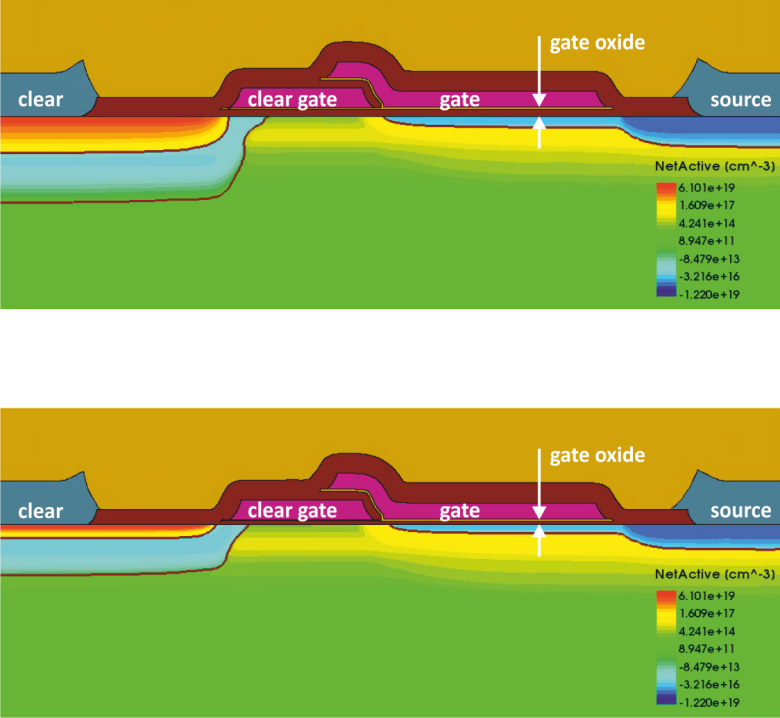 thick gate oxide
thin gate oxide  ~ 50 %
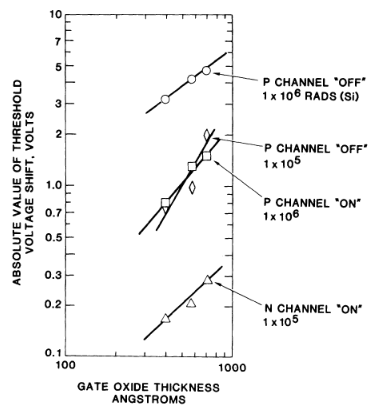 e.g. Nordstrom & Gibbon, 1981
Peter Lechner  ▪  MPG Halbleiterlabor
14
Readout Modes
VERITAS readout ASIC    2 input stages
source follower










standard so far
charging of line stray capacitance
  long time constants (~ µsec),           
    especially for large area devices
drain current readout










commmon operation voltage
  requires homogeneity of DePFETs
favorised, but insufficient experience
  50/50 split of 1st production
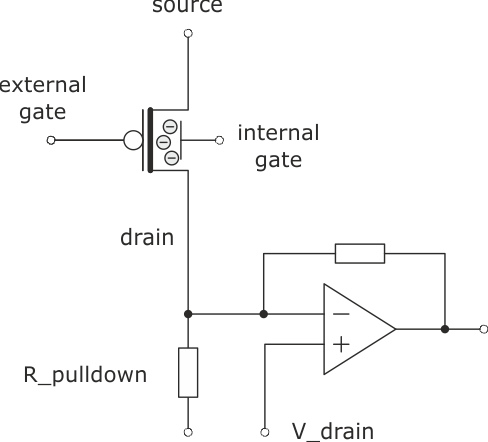 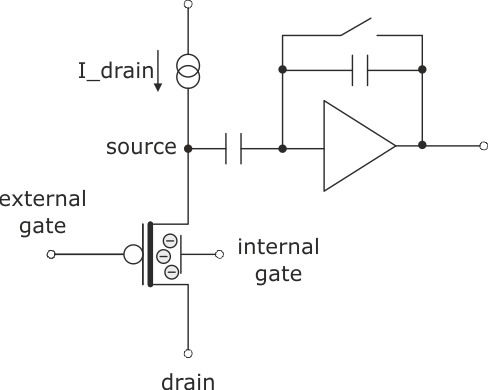 C_stray
Peter Lechner  ▪  MPG Halbleiterlabor
15
1st Production Status
production start	may15
today




to do
2nd metal layer top side
metal layers back side
passivation
wafer level test
dicing



estimated time of arrival	sep16
pre-flight production	mid17
   final format 512 x 512
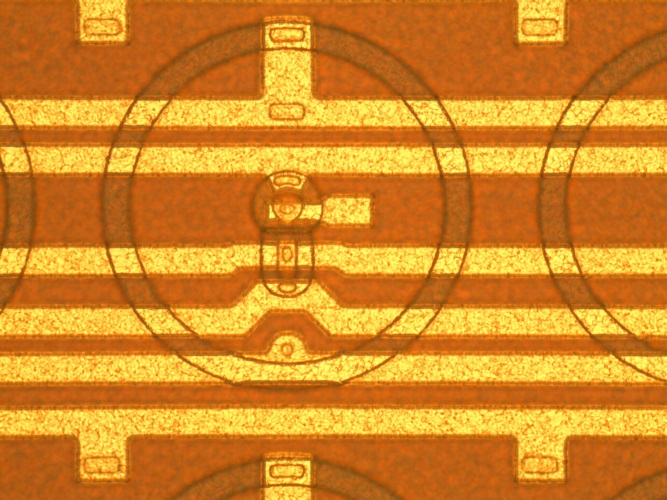 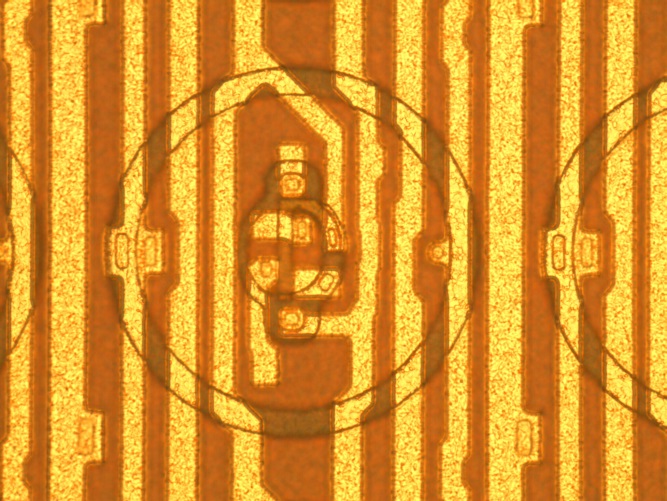 microphotographs
of ATHENA DePFET
pixels
linear gate
round gate
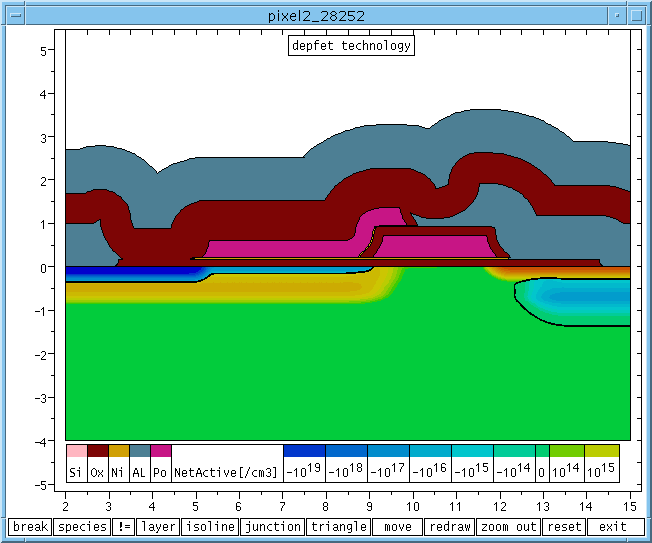 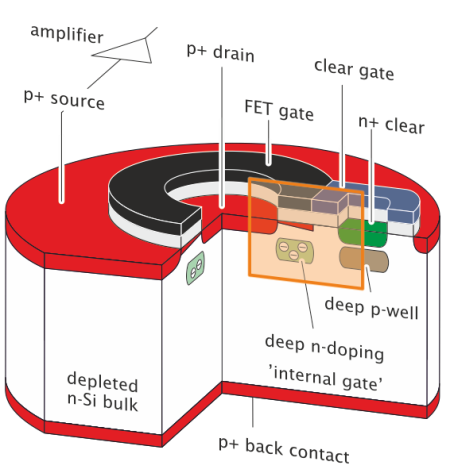 Peter Lechner  ▪  MPG Halbleiterlabor
16
Entrance Window
tradeoff 

	quantum efficiency 


	vs. 



	optical & UV stray light

transmittance ≤ 1.e-6 @ 100 nm Al
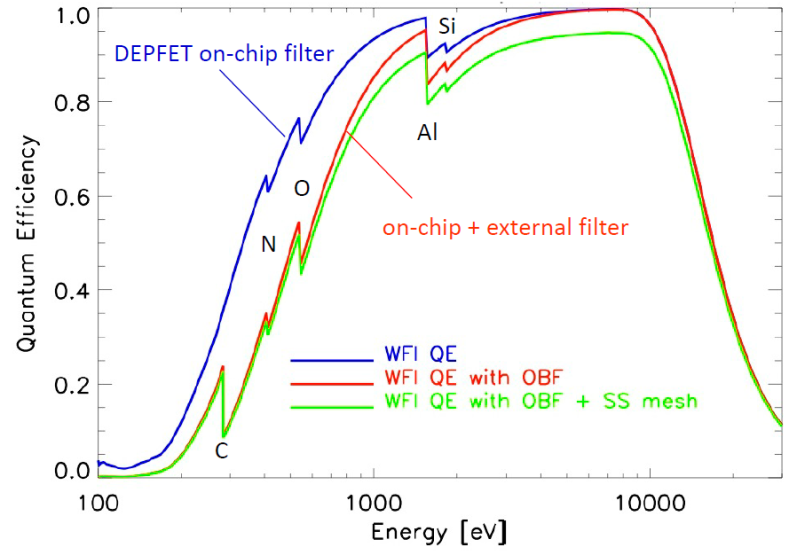 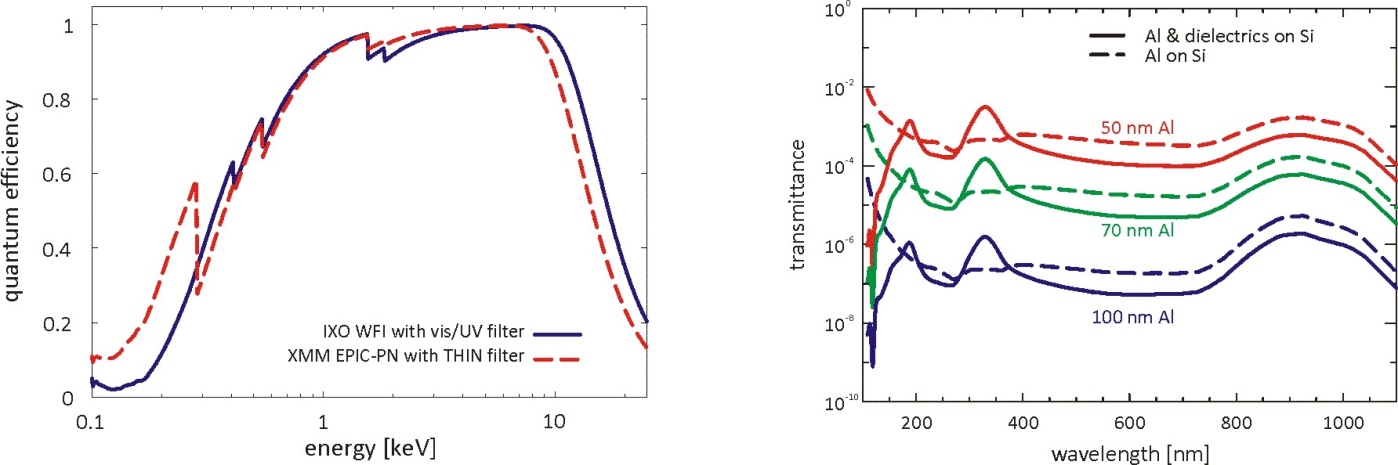 Peter Lechner  ▪  MPG Halbleiterlabor
17
High Rate Detector
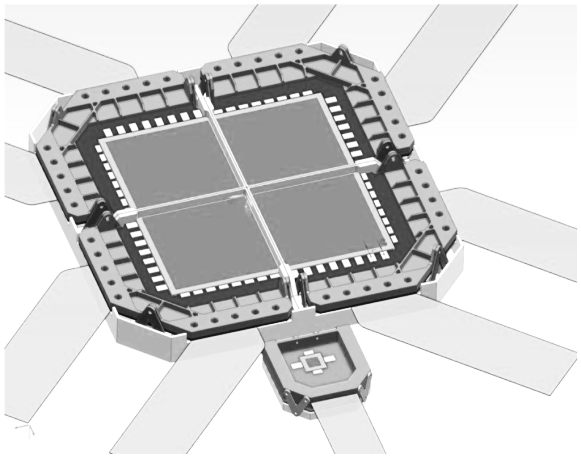 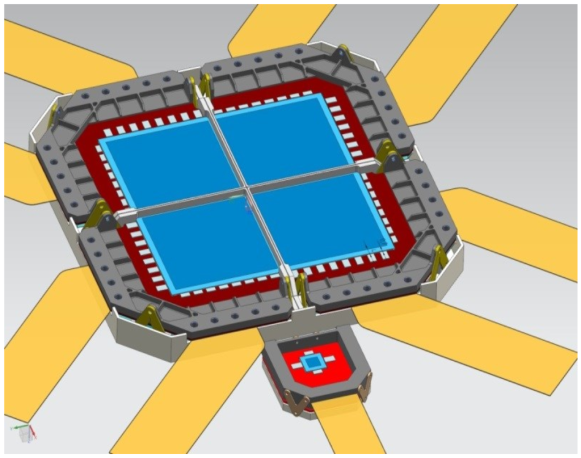 Peter Lechner  ▪  MPG Halbleiterlabor
18
Option1: IXO HTRS
High Time Resolution Spectrometer
multi-channel Si Drift Detector 
format	31 	cells
overall area	4.5 	cm², 24 mm Ø
out-of-focus distance	11.3 	cm
predicted performance 
time resolution 	10 	µsec
energy resolution 	150 	eV	(BoL)
	300	eV	(EoL) 	
count rate capability 	> 10 	Crab	(170 kcts/sec)
deadtime & pile-up 	< 2 	% 	@ 1 Crab

system development 
self-triggering analog readout ASIC SFERA
	(Politecnico di Milano & XGLab)
alternative digital filtering system 
	(CESR Toulouse)
detector board
DAQ system
mechanical/thermal concept
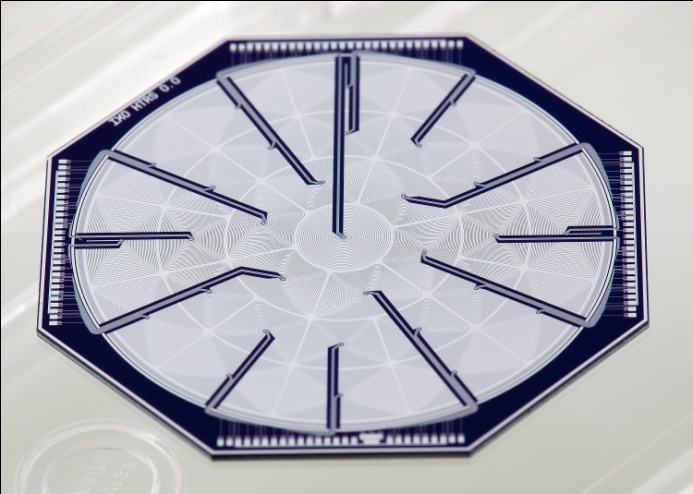 readout side
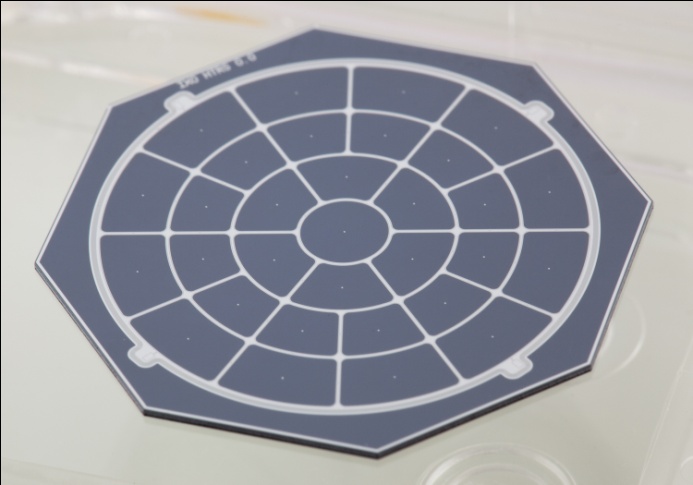 radiation entrance
window side
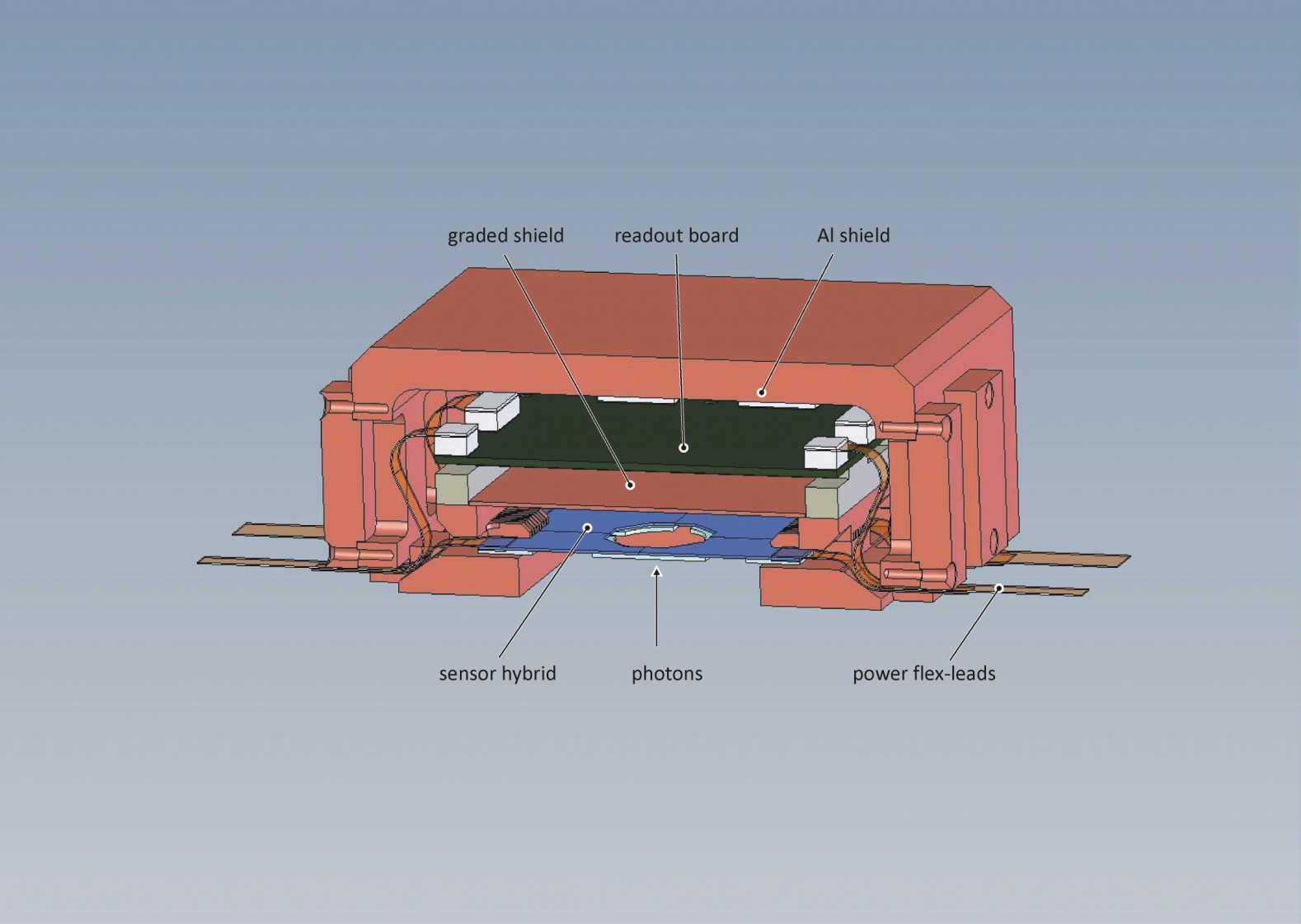 Peter Lechner  ▪  MPG Halbleiterlabor
19
Option2: Full Frame Readout APS
full frame readout
1 amplifier channel / pixel
large hexagonal pixels, e.g.
	800 µm / 127 cells
	560 µm / 253 cells
two/four VERITAS readout ASICs
WFI electronics box
no SWITCHER


DePFET with internal storage
2 DePFETs / pixel
one collecting charge / other in readout mode
elimination of 'out-of-time' events
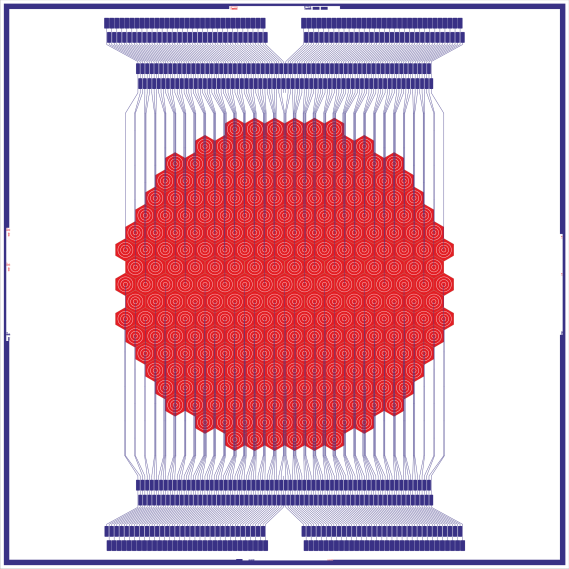 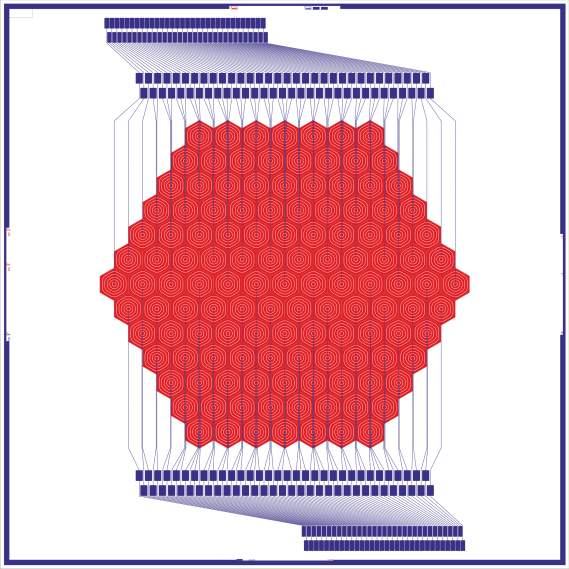 253 
cells
127 
cells
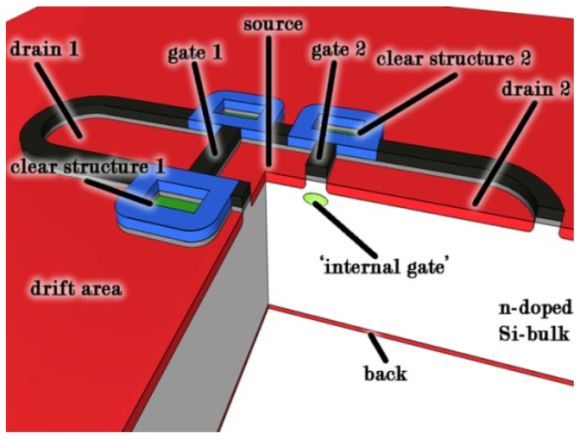 A. Bähr
Peter Lechner  ▪  MPG Halbleiterlabor
20
Option3: Split Frame Readout APS
'small large-area' WFI detector
format	64 x 64
pixel size	130 µm

split frame readout
   two 64 x 32 'hemispheres'
   two (half) SWITCHER control ASICs
   two readout ASICs
   frame time  32 x 2.5 µsec = 80 µsec

option:two-row parallel readout
   additional speed-up
   four readout ASICs


no specific production for high-rate detector
maximum of synergy with large WFI
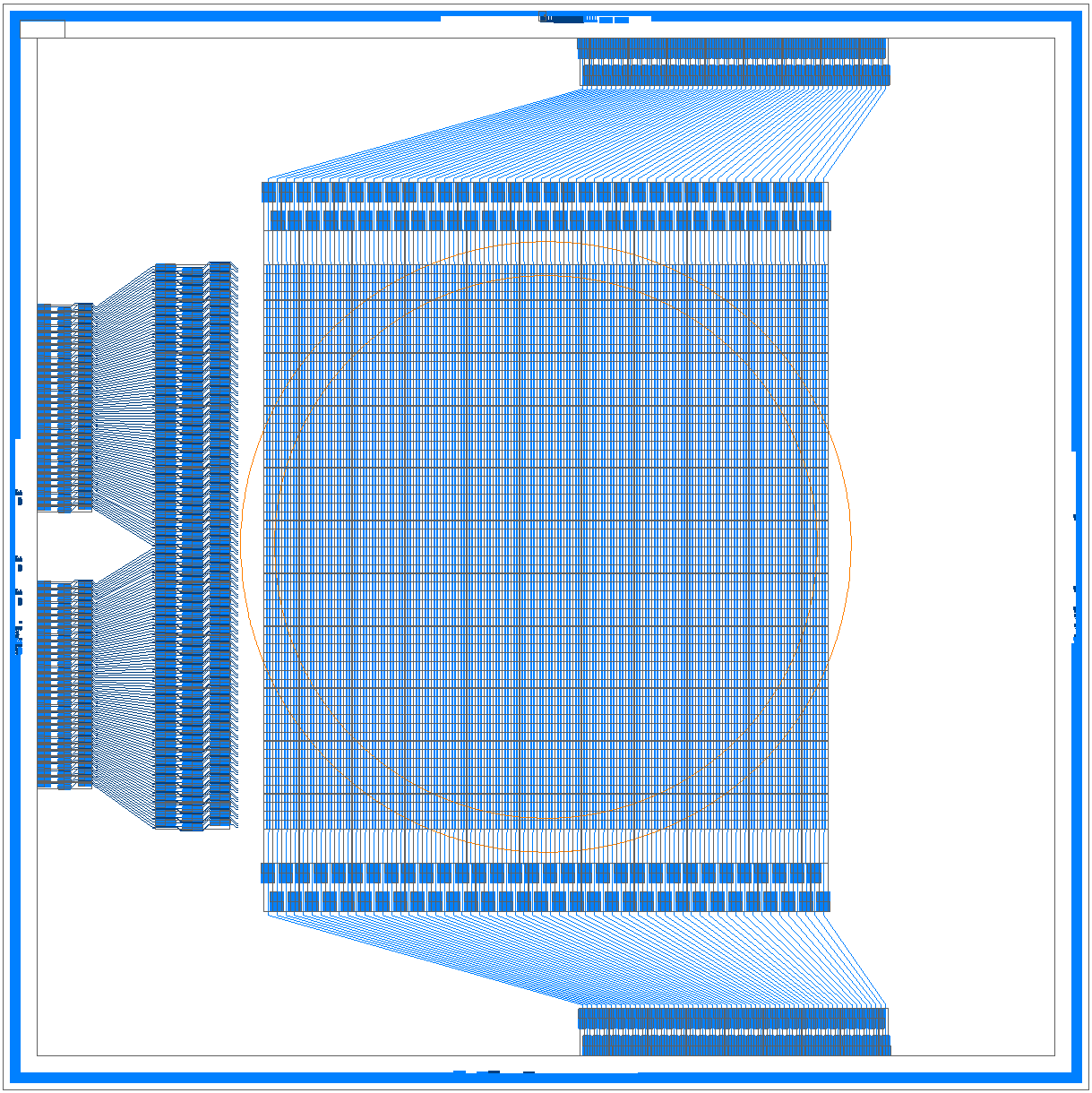 64 x 64 APS
split frame readout
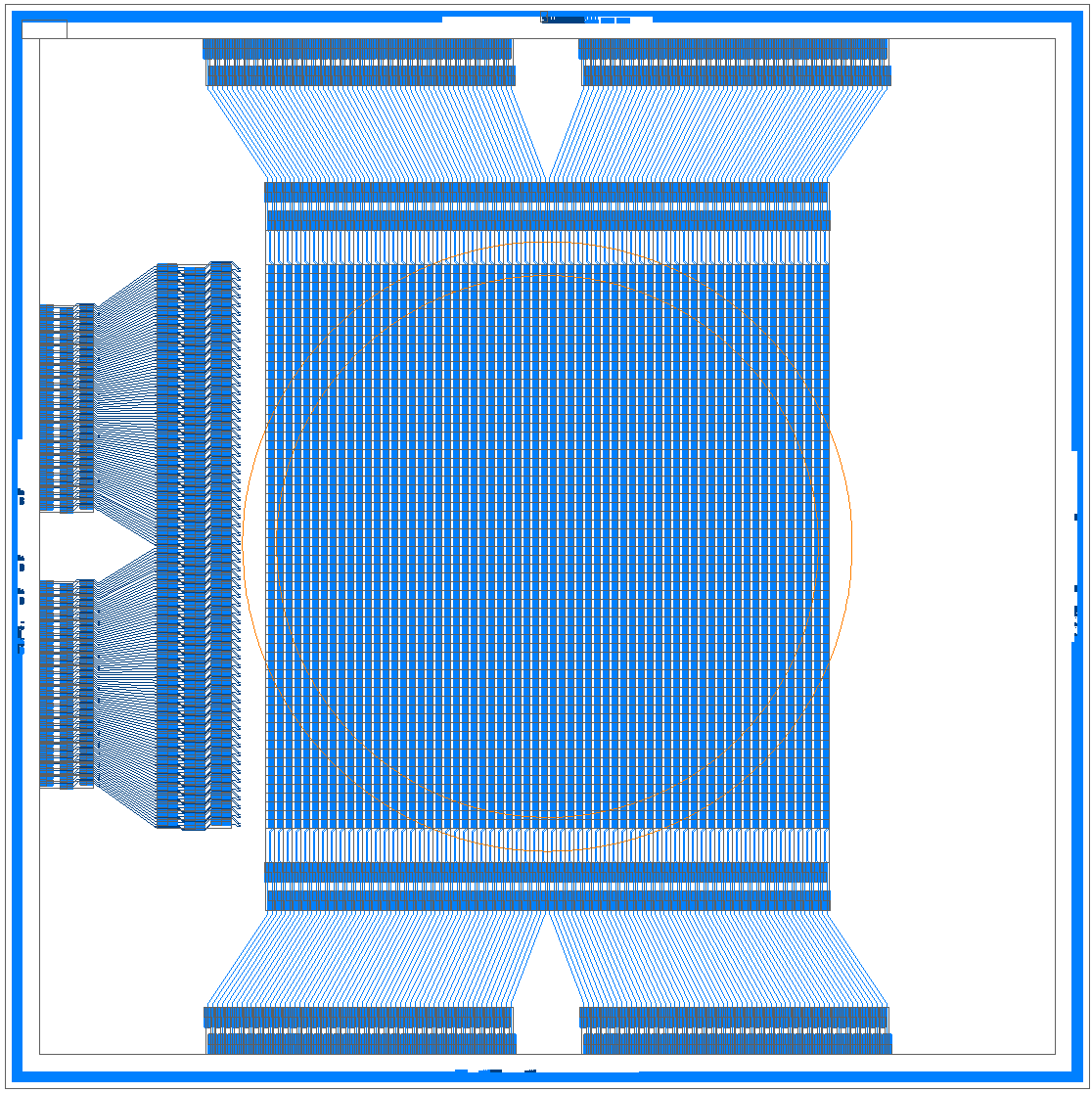 64 x 64 APS
two-row parallel
split frame readout
Peter Lechner  ▪  MPG Halbleiterlabor
21
Summary
large-area WFI detector
samples of 1st production available in summer 16
large-scale devices
variations in layout, technology & readout mode

high-rate WFI detector
no specific activity
in parallel with large detector development
Peter Lechner  ▪  MPG Halbleiterlabor
22